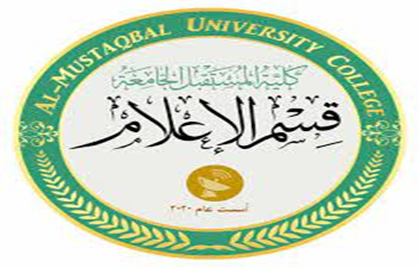 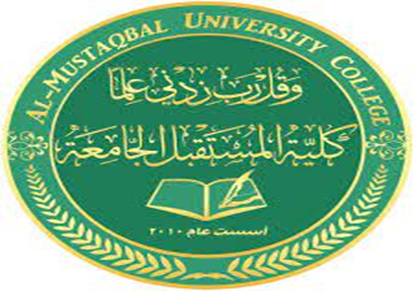 الاعلام الجديد
استاذ المادة : أمجد علي الربيعي
مظاهر الاعلام الجديد
1- تمثل ثورة المعلومات التي يعيشها العالم في الوقت الراهن احد اهم مراحل التطور التاريخي الكبرى في تأريخ الانسانية .
2- من اهم نتائج هذه الثورة المعلوماتية التغيرات الكبرى التي حدثت في الصناعة الاعلامية ، وانماط استهلاك المعلومات ، وانتاجها ، ونشرها ، والتشارك في مضامينها.
3- ادى هذا التطور الكبير الى انقسام القطاع الاعلامي الى مجالين :
أ- الاعلام التقليدي : الذي يضم الصحف المجلات والاذاعة والتلفزيون .
ب- الاعلام الجديد: الذي يقوم على تدفق المعلومات عبر شبكة الانترنت والهاتف الجوال.
الاعلام التقليدي
الاعلام الجديد
مرادفات الاعلام الجديد
يطلق على الاعلام الجديد العديد من التسميات والمصطلحات هي : 
1- الاعلام الرقمي 
2- الاعلام التفاعلي 
3- اعلام المعلومات 
4- الوسائط المتعددة 
5- الاعلام الشبكي الحي
الاعلام الجديد
هو العملية الاتصالية الناتجة من اندماج ثلاثة عناصر هي :
1- الكومبيوتر 
2- الشبكات 
3- الوسائط المتعددة
وسائل الاعلام الجديد
1- المحطات التلفزيونية التفاعلية 
2- الكابل الرقمي 
3- الصحافة الالكترونية 
4- منتديات الحوار 
5- المدونات
6- المواقع الشخصية والمؤسساتية والتجارية 
7- الاذاعات الرقمية
8- مقاطع الفيديو
خصائص الاعلام الجديد
1- التفاعلية
2- اللاتزامنية
3- المشاركة والانتشار 
4- الحركة والمرونة 
5- الكونية 
6- اندماج الوسائط
7- الانتباه والتركيز 
8- التخزين والحفظ
العلاقة بين الاعلام التقليدي والاعلام الجديد
1- هناك منافسة شديدة بين وسائل الاعلام التقليدي والاعلام الجديد .
2- هناك ارقام مؤكدة حول انحسار عدد المتابعين لوسائل الاعلام التقليدي وازدياد مستخدمي الاعلام الجديد في المجال الصحفي .
3- بعض وسائل الاعلام التقليدي اخذت تعيد تكوين نفسها وتعيد بناء ذاتها لتندمج في الاعلام الجديد وتكون جزءا منه .